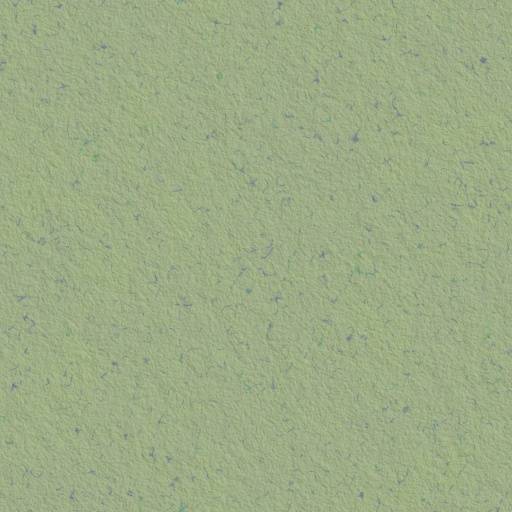 Тоска…
ассоциации
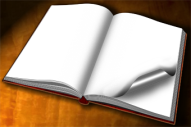 Заглянем в словарь
ТОСКА (теснить) стеснение духа, томление души, мучительная грусть; душевная тревога, беспокойство, боязнь, скука, горе, печаль, нойка сердца, скорбь. (В. Даль. Словарь живого великорусского языка.) 
ТОСКА́, -и, ж.1. Душевная тревога, уныние. 2. Скука, а также (разг.) что-н. очень скучное, неинтересное. (С.И. Ожегов, Н.Ю. Шведова. Толковый словарь русского языка)
Трагедия одиночества человека в мире других людей.
 Урок – мастерская по рассказу А.П. Чехова  «Тоска».
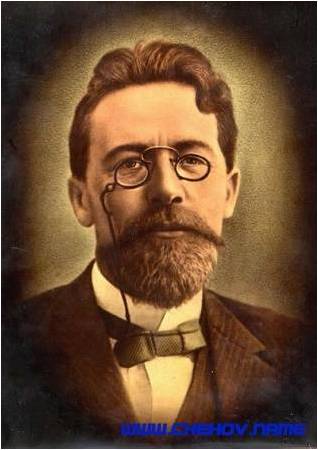 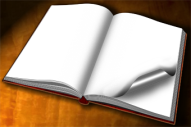 Цели и задачи урока
показать  трагедию одиночества человека в мире других людей в рассказе А.П. Чехова  «Тоска», 
исследовать писательское мастерство автора, 
создать условия для развития читательского вкуса, умения видеть текст и осмыслять его.
В какой ситуации (когда) меня не слышат другие люди?
НЕ ИНТЕРЕСНО, 
ДУМАЮТ О СВОЕМ, 
НЕ СЧИТАЮТСЯ С ТВОЕЙ ТОЧКОЙ ЗРЕНИЯ, 
ИГНОРИРУЮТ СОЗНАТЕЛЬНО, 
НЕ ХОТЯТ
ЛЮДИ ГЛУХИ!!!
«Тоска»
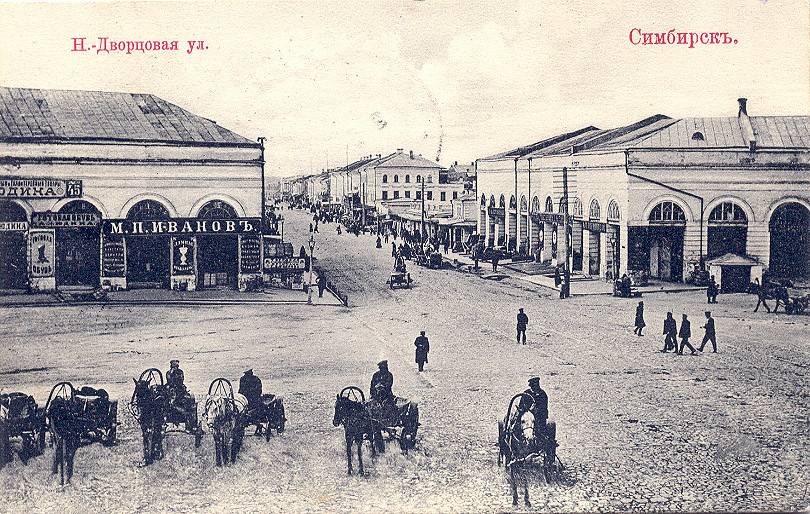 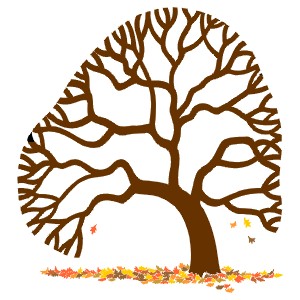 Древо предсказаний
Кому рассказал свою историю Иона Потапов?
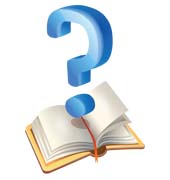 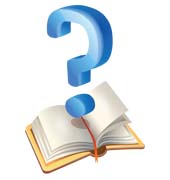 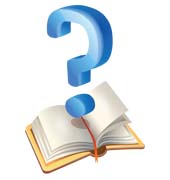 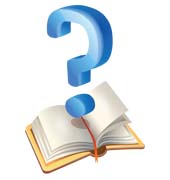 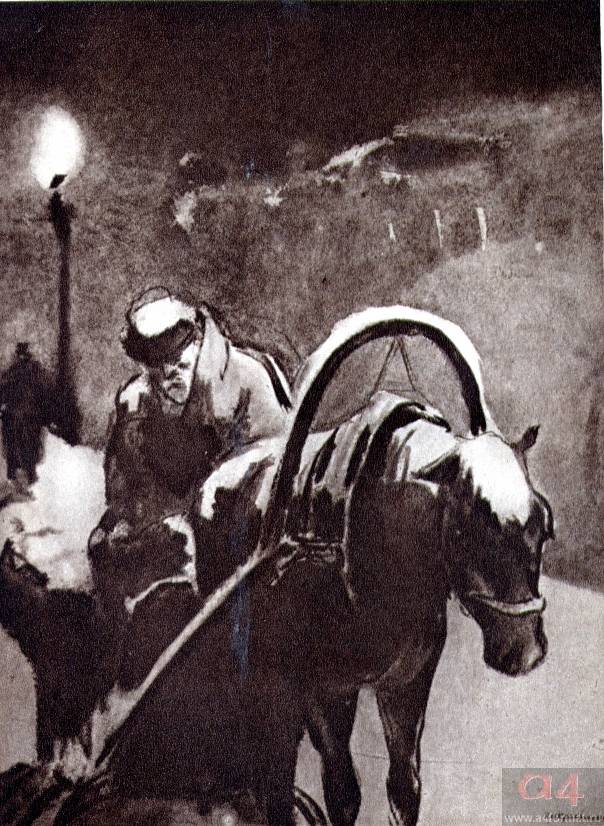 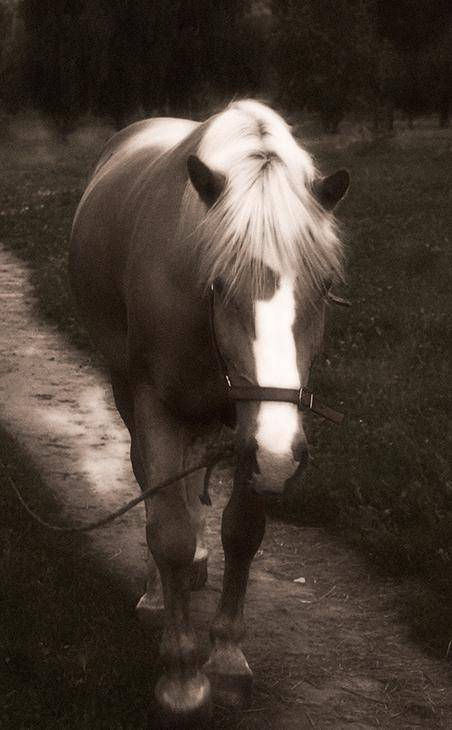 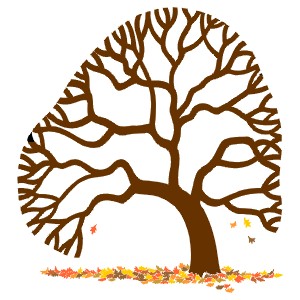 Древо предсказаний
Кому рассказал свою историю Иона Потапов?
Кому повем печаль мою?.. 
    Вечерние сумерки. Крупный мокрый снег лениво кружится около только что зажжённых фонарей и тонким мягким пластом ложится на крыши, лошадиные спины, плечи, шапки. Извозчик Иона Потапов весь бел, как привидение. Он согнулся, насколько только возможно согнуться живому телу, сидит на козлах и не шевельнётся. Упади на него целый сугроб, то и тогда бы, кажется, он не нашёл нужным стряхивать с себя снег... Его лошадёнка тоже бела и неподвижна. Своею неподвижностью, угловатостью форм и палкообразной прямизною ног она даже вблизи похожа на копеечную пряничную лошадку. Она, по всей вероятности, погружена в мысль. Кого оторвали от плуга, от привычных серых картин и бросили сюда в этот омут, полный чудовищных огней, неугомонного треска и бегущих людей, тому нельзя не думать...
«Пойти лошадь поглядеть,— думает Иона.— Спать всегда успеешь... Небось, выспишься...» 
Он одевается и идёт в конюшню, где стоит его лошадь. Думает он об овсе, сене, о погоде... Про сына, когда один, думать он не может... Поговорить с кем-нибудь о нём можно, но самому думать и рисовать себе его образ невыносимо жутко... 







Лошадёнка жуёт, слушает и дышит на руки своего хозяина... 
Иона увлекается и рассказывает ей всё...
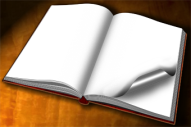 Эпиграф
Это первая строка духовного стиха, передающего жалобы библейского Иосифа, сына Иакова, проданного в рабство своими братьями:
Кому повем печаль мою,Кого призову к рыданию?Токмо тебе, владыко мой,Известна печаль моя.
В какой ситуации (когда) меня не слышат другие люди?
НЕ ХОТЯТ
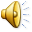 Написать 4-5 предложений на тему: 
   «Можно ли считать рассказ важным и для нашего времени?»
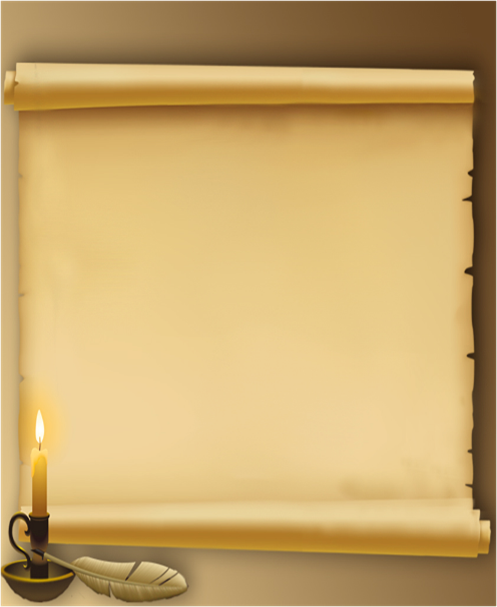 Вывод:
В рассказе «Тоска» писатель освещает проблемы одиночества человека в обществе, взаимного непонимания людей, их отчуждения. 
Для того, чтобы возвратить нормальность человеческих отношений и целостность бытия, самое важное — быть милосердными,  сострадательными, уважать ближних.
Домашнее задание.
Написать продолжение рассказа на тему 
«Разговор Ионы с лошадью».
Большое спасибо за работу!